Keuzeproces M2-M3-M4
Dinsdag 14 januari 2025 19.00 uur - inloop19.15 uur - aanvang
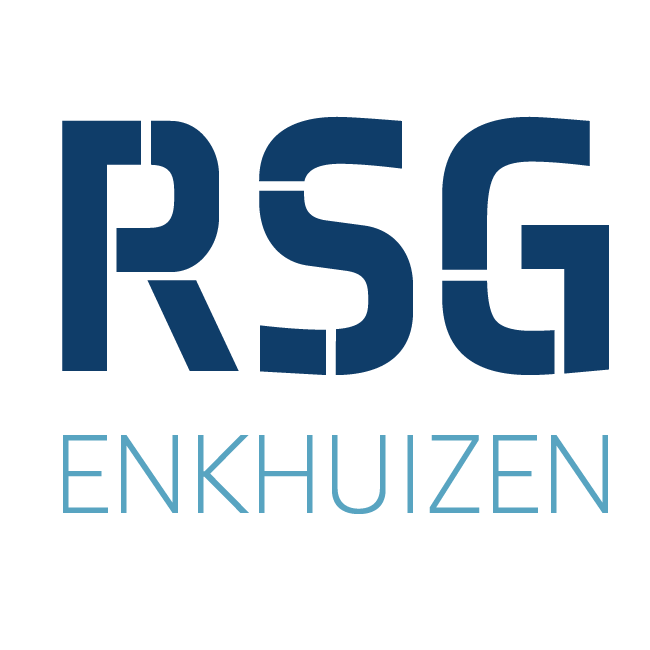 Schoolplan & actualiteit
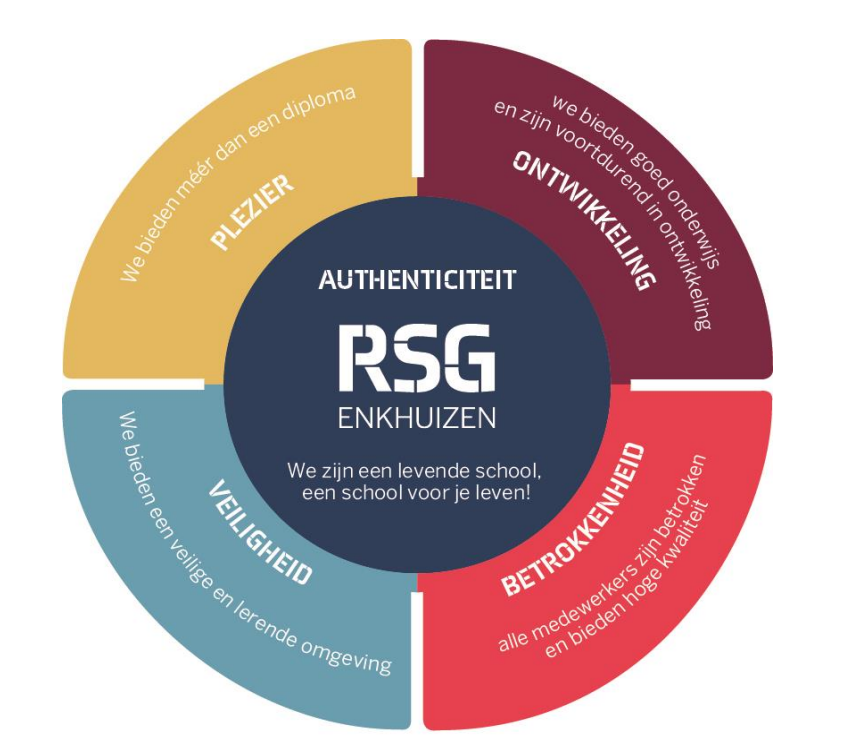 Onze missie: "meer dan een diploma!" 
Telefoonbeleid – veilige en lerende omgeving
Versterken van de basisvaardigheden
Frans in M2/M3
[Speaker Notes: Meer dan een diploma gaat om: niet alleen opleiding voor diploma, maar ook voor wat daarna komt.

Dit vraagt dat leerlingen inzicht in zichzelf krijgen. 
Als school kunnen wij kennis en vaardigheden aanleren, maar inzicht verkrijgen in jezelf is iets waar leerling (en ouders) een zelf een grote rol in spelen.

Hoe? Oriënteren, stage, gesprekken voeren, open dagen bezoeken,]
Als M3 misschien niet lukt & BOD & SVOLDe weg naar het mbo ...
M2 -> capaciteitentest – cijferlijst – inzet/inzicht
overstap Martinus -> open avond 4 of 5 maart bezoeken met ouder (aanmelden verplicht)

M3 -> BOD donderdagavond 27 februari 2025 Vonk Hoorn
Donderdag mail met bijlage
Inschrijven maximaal drie mbo-opleidingen
Maximaal één ouder mee

M3 -> SVOL vrijdagavond 14 maart
Informatie en inschrijving volgt later
Oud-leerlingen RSG
Maximaal drie opleidingen (mbo/havo(/wo))
Maximaal één ouder mee
BOD (mavo-3)De weg naar het mbo ...
Naam:……………..		  Klas:  ……        Omcirkel de drie codes van je keuze!!
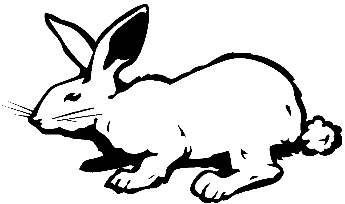 Schoolloopbaan
Keuzeproces
M2-pakketkeuze
start 13 januari t/m 24 januari
M2- en M3-pakketkeuze
adviezen (bolletjeslijst) docenten
maart
M2- en M3-pakketkeuze
4 april sluit Zermelo
definitief
M2- en M3-pakketkeuze
sluiting 26 mei goedkeuring Zermelo naar ouders
M3-pakketkeuze
 start 13 januari t/m  24 januari
Van mavo-2 naar mavo-3
Verplichte vakken in mavo-3

Nederlands
Engels of Cambridge English
biologie
economie
wiskunde
maatschappijleer
lichamelijke opvoeding
kunstvakken I
Verplichte vakken in mavo-3 tto

Nederlands
Cambridge English
Vacational studies
biologie
economie
wiskunde
maatschappijleer
lichamelijke opvoeding
kunstvakken I
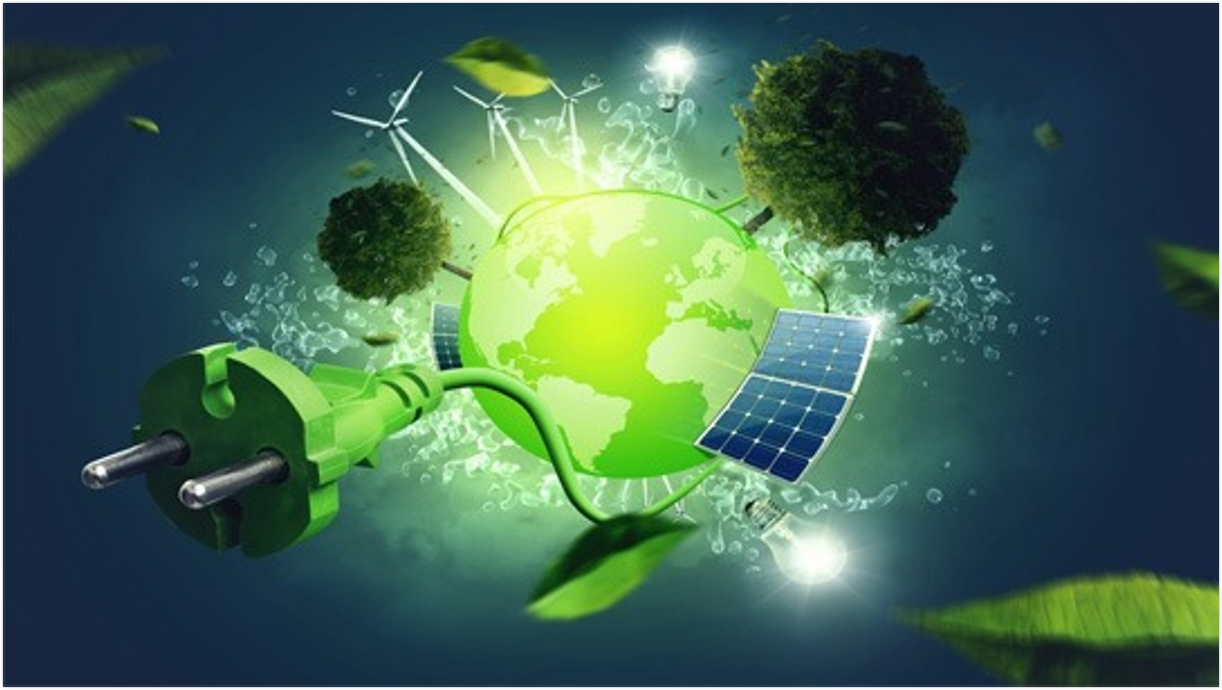 Drie profielen
Techniek

Verplichte profielvakken: 
Natuurkunde
Scheikunde

Keuzevak (1):
Duits		• aardrijkskunde	• kunstvakken II
Frans 		• geschiedenis
Keuzevak in mavo-3 tto
Geen keuzevak i.v.m. vacational studies
Geen Frans in tto!
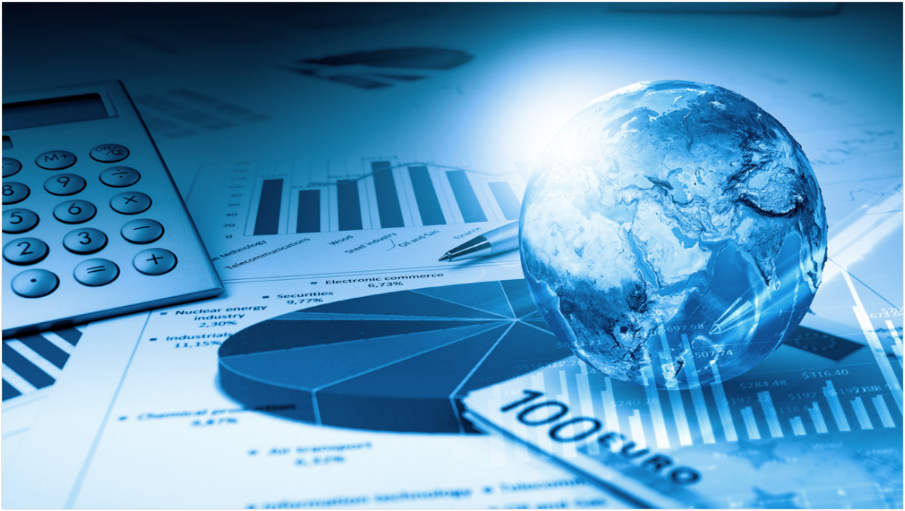 Drie profielen
Economie

Verplichte profielvakken: 
economie
wiskunde

Keuzevakken (3):
Duits		• aardrijkskunde	• scheikunde
Frans 		• geschiedenis	• kunstvakken II
Mavo-3 tto
Twee keuzevakken i.v.m. vacational studies
Geen Frans in tto!
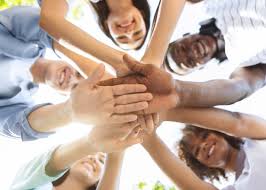 Drie profielen
Zorg en welzijn

Verplichte profielvakken: 
biologie
+
wiskunde (of aardrijkskunde of geschiedenis)


Keuzevak:
Duits		• aardrijkskunde	• scheikunde
Frans 		• geschiedenis		• kunstvakken II
Mavo-3 tto
Twee keuzevakken i.v.m. vacational studies
Geen Frans in tto!
Overzicht M2 -> M3
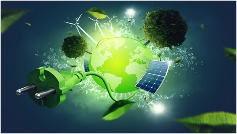 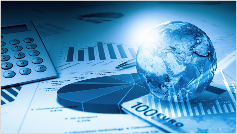 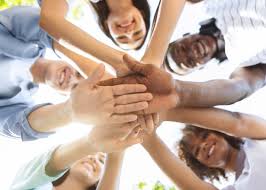 Overzicht M2 tto -> M3
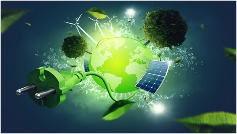 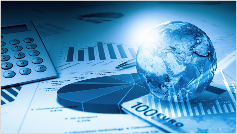 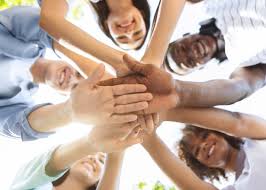 Van mavo-3 naar mavo-4
Verplichte vakken in mavo-4

Nederlands
Engels of Cambridge English
maatschappijleer
lichamelijke opvoeding
Examenjaar
M4 -> toegang tot mbo -> geslaagd met zes examenvakken 

M4 -> toegang tot havo -> geslaagd met zeven examenvakken
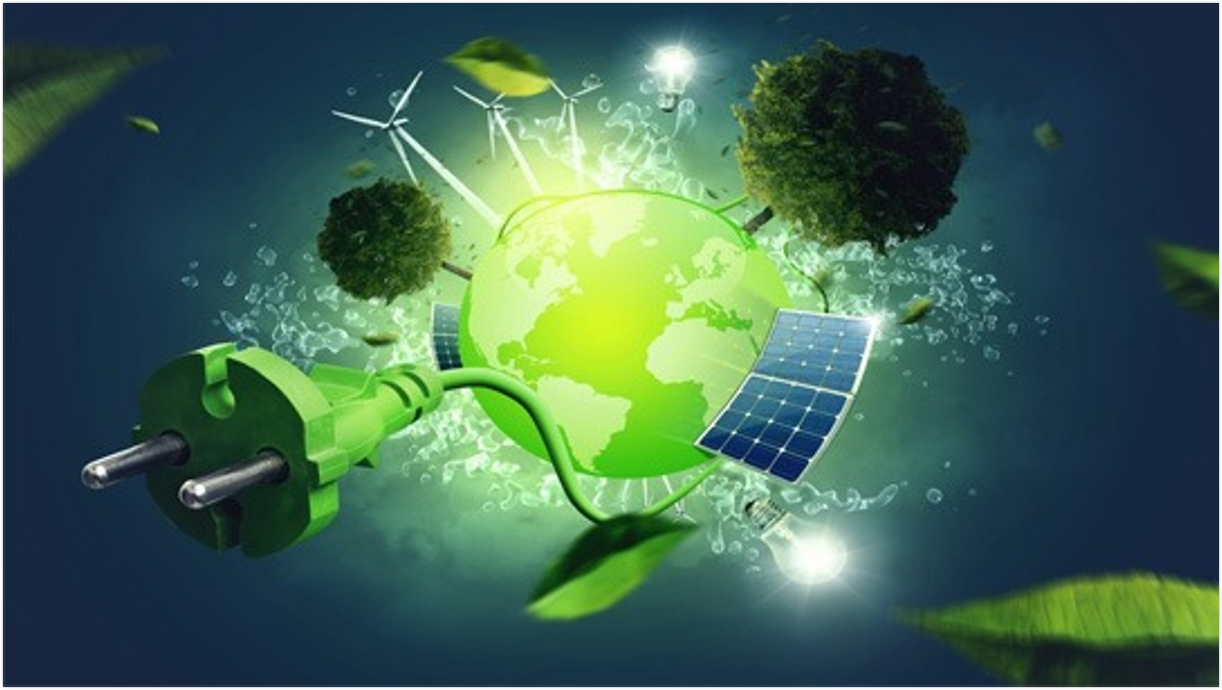 Drie profielen
Techniek

Verplichte vakken: 
Nederlands
Engels of Cambridge English

Verplichte profielvakken: 
natuurkunde
wiskunde

Keuzevak (2/3):
Duits		• biologie		• aardrijkskunde		• kunstvakken II
Frans 		• scheikunde		• geschiedenis		• economie
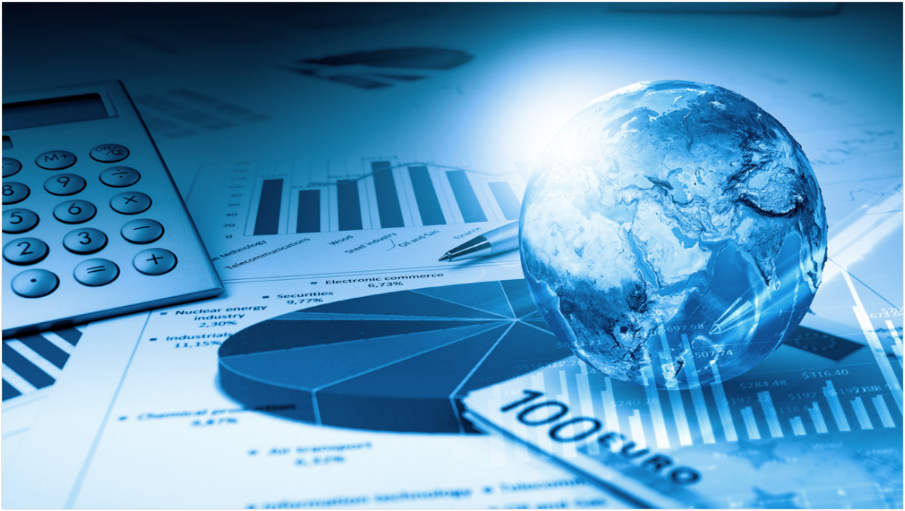 Drie profielen
Economie
Verplichte vakken: 
Nederlands
Engels of Cambridge English

Verplichte profielvakken: 
economie
wiskunde

Keuzevakken (2/3):
Duits		• aardrijkskunde	• scheikunde		 • biologie	
Frans 		• geschiedenis		• kunstvakken II
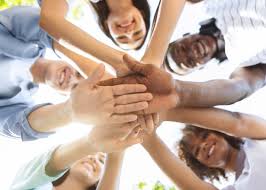 Drie profielen
Zorg en welzijn
Verplichte vakken: 
Nederlands
Engels of Cambridge English

Verplichte profielvakken: 
biologie
+
één uit drie
wiskunde 
aardrijkskunde 
geschiedenis

Keuzevakken (2/3):
Duits		• aardrijkskunde		• scheikunde		 • economie	
Frans 		• geschiedenis		• kunstvakken II 	 • wiskunde
Overzicht M3 -> M4 -> mbo
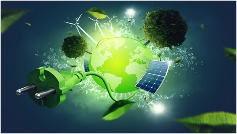 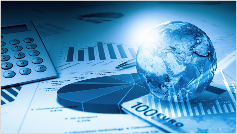 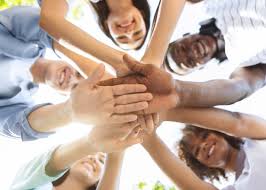 Overzicht M3 -> M4 -> H4
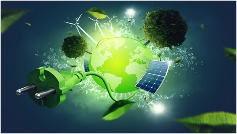 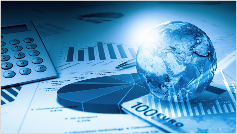 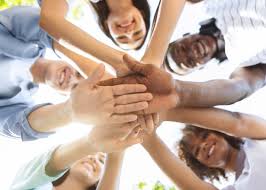 Verder naar het havo (H4 -> H5 -> hbo)
Vier profielen

Cultuur & maatschappij (CM) 		
verplicht FA of DU & GS	
	
Economie & maatschappij (EM) 		
Verplicht WI – EC – GS

Natuur & gezondheid (NG)			
Verplicht WI – BI – SK

Natuur & techniek (NT)	
Verplicht  WI – NA – SK
Overzicht pakketkeuze havo-4
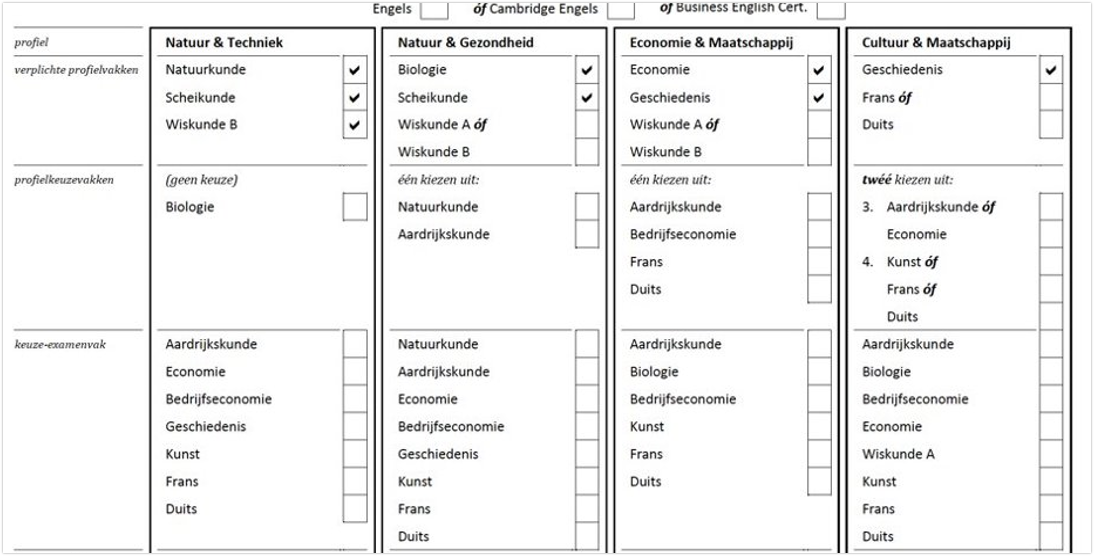 Terugkijken of vragen?
Terugkijken:
Website RSG Enkhuizen		RSG Enkhuizen (rsg-enkhuizen.nl)
Schoolgids (A-Z)
Decaan
Keuzeproces mavo

Vragen:
Ruth van de Nes
	r.van.de.nes@rsg-enkhuizen.nl